EL CONFLICTO SOBRE LA
EDUCACIÓN ADAPTADA 
A LA VIDA
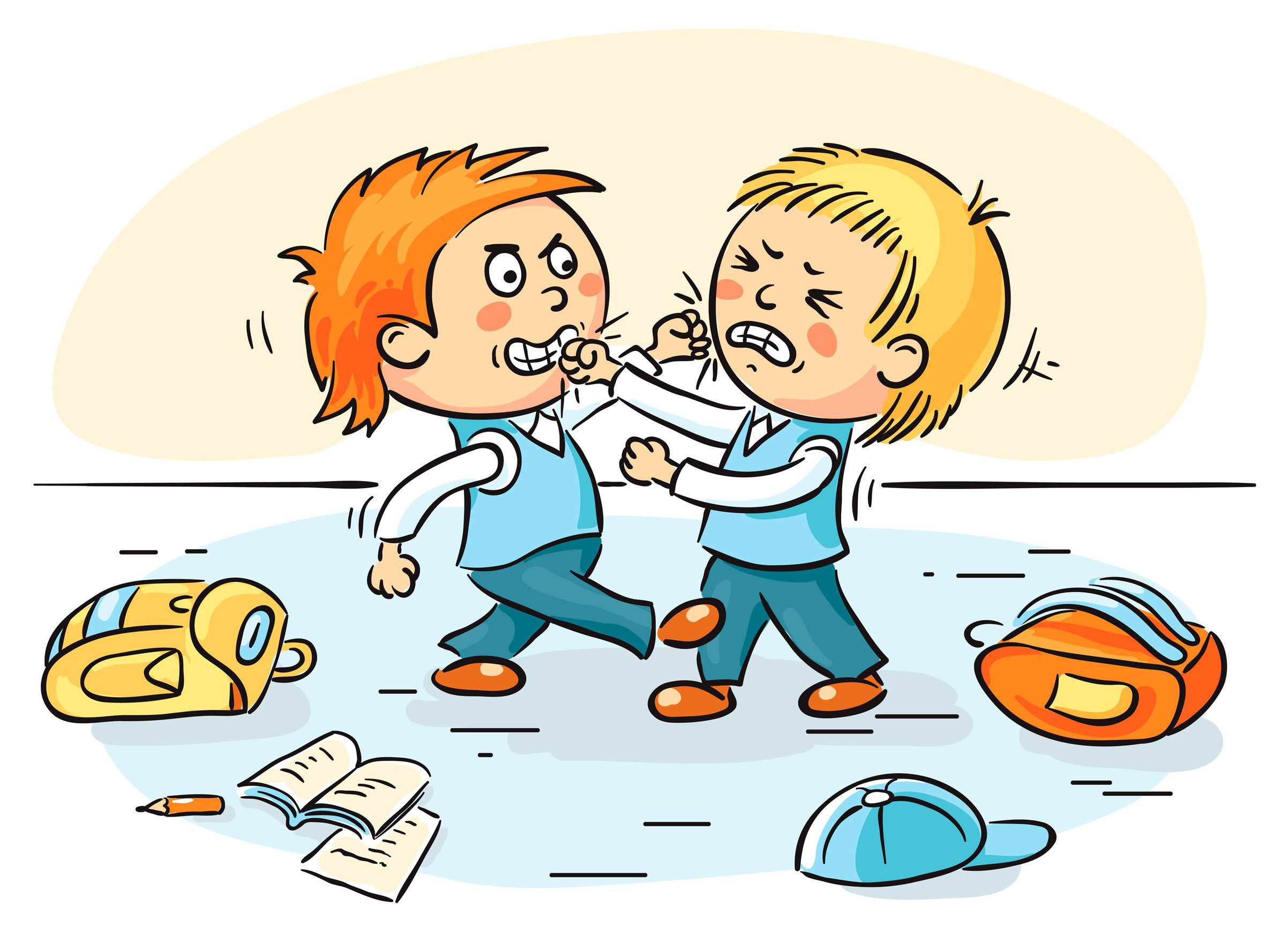 Barry M. Franklin
Adriana Ferrer #6
Fernanda Fuentes #7
Anahi Loera #9
Karime Muñiz #13
Guadalupe Vazquez #21
2. La Review of Educational Research un importante vehículo para la divulgación de las investigaciones sobre el currículum, estaba saturada de artículos que describían algunas alternativas para las disciplinas académicas (Franklin 1999)
1. A principios de los 30 se hico un consenso entre los educadores Estadounidenses con respecto a la cuestión de organización y la selección del currículo
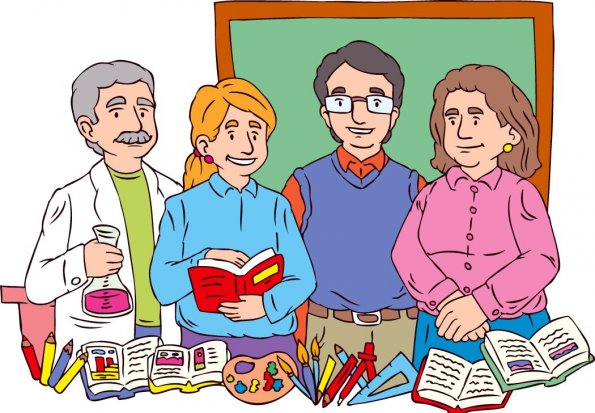 3. Un ensayo de Samuel Everett y William Wattenberg (1973). Agrupamiento de los contenidos alrededor de una variedad de problemas de la vida funcional, y la organización del curriculum teniendo en cuenta los intereses y las necesidades de los niños
4. William Bristow en su artículo  planteó la existencia de alternativas similares con la tendencia apuntando en la dirección de la integración a través de líneas de asignaturas.
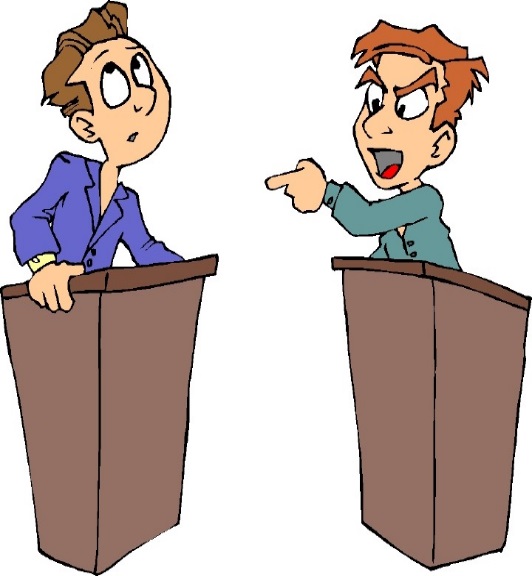 6. Este creía “que el currículum escolar debe derivarse de las necesidades, intereses, y habilidades de los niños más que de las disciplinas del conocimiento”.
5. Durante la próxima década este consenso se solidificó bajo la bandera de la educación adaptada a la vida. Un movimiento con varias corrientes de pensamiento, dependiendo de quién explicara su significado.
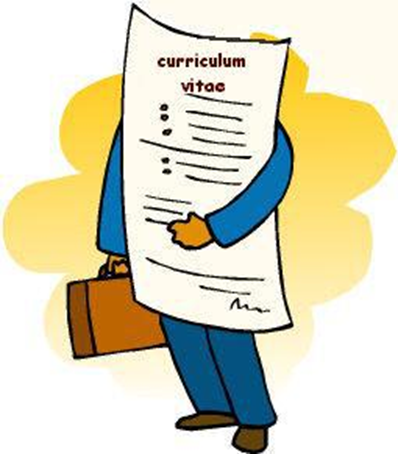 7. Se vio desafiada por un grupo de reformadores que estaban en favor de organizar las asignaturas del currículum alrededor de las disciplinas tradicionales del conocimiento.
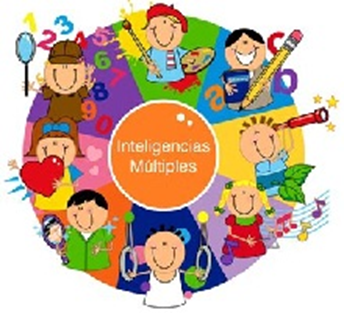 8. Charles Prosser dio un su significado a este movimiento como “la formación para la adaptación a la vida que necesitaban y a la que tenían derecho como ciudadanos estadounidenses”
9. Consideraban que las escuelas debían dirigir su atención a dar soluciones a las necesidades mas inmediatas de los estudiantes
1. Los orígenes de esta alternativa tuvieron lugar en un grupo de proyectos de reforma curricular, la mayoría a nivel secundario pero también a nivel de educación primaria.
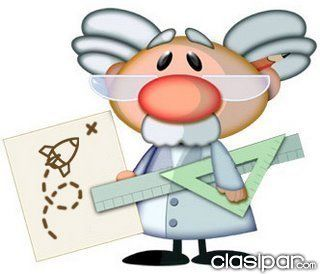 2. La tarea del currìculum fue la de transmitirá los estudiantes el contenido y los métodos de las disciplinas académicas tradicionales en formas similares a las que los eruditos de estos campos del conocimiento empleaban.
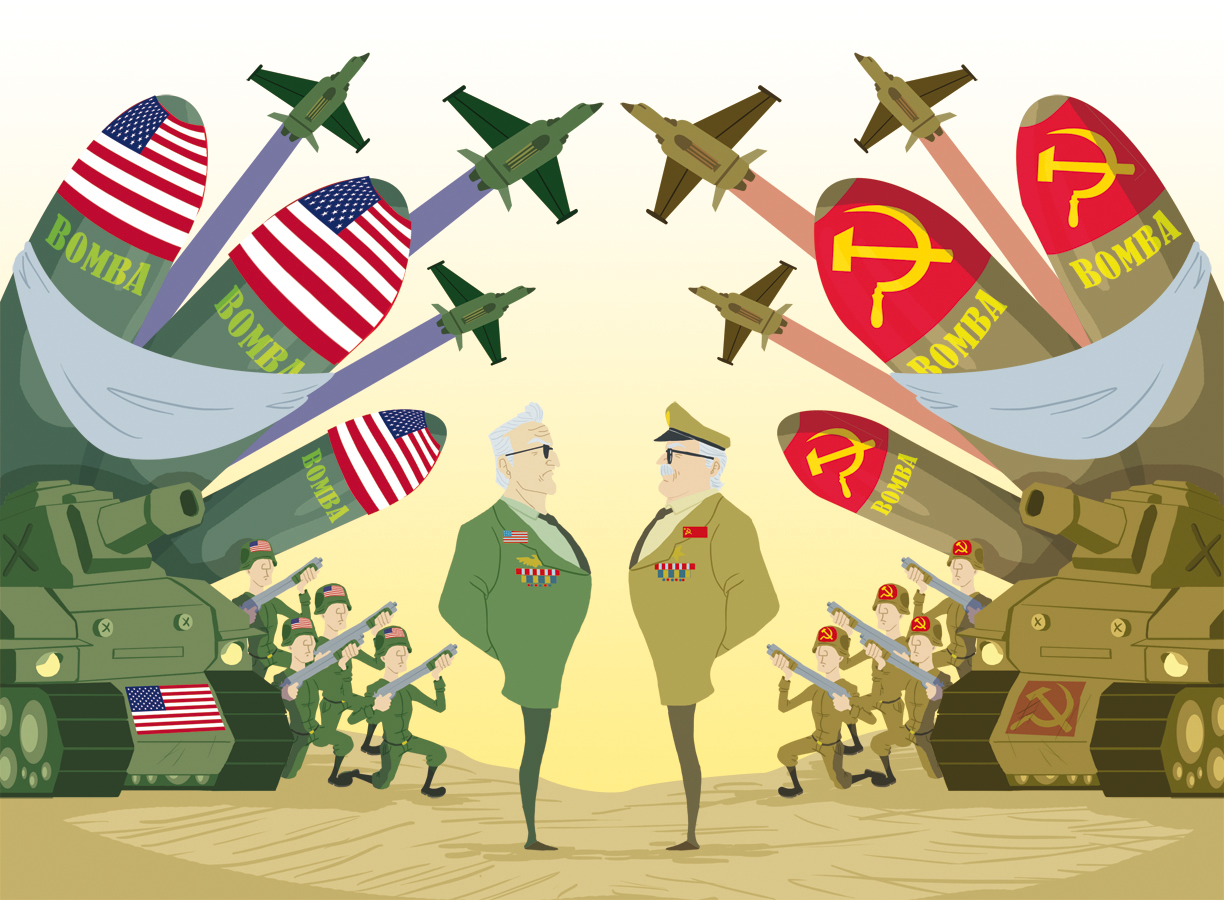 3. Uno de los lugares clave para esta lucha eran las escuelas, donde se producían los científicos e ingenieros que se necesitaban para llevar adelante los avances científicos y tecnológicos.
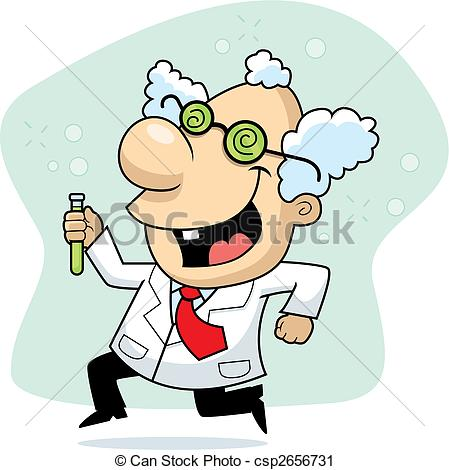 4. Lo que unificó a estos reformadores y los opuso a los partidarios de la educación para la adaptación a la vida fue su deseo de desarrollar un plan de estudios cuyo contenido proviniera de las disciplinas académicas tradicionales y cuya pedagogía fuera similar a las estrategias investigativas de los especialistas de estos campos.
2. En 1945, las Escuelas Públicas de Miniápolis introdujeron los Conocimientos Comunes, un bloque de dos horas en las secundarias de la ciudad para remplazar los cursos separados de inglés y estudios sociales.
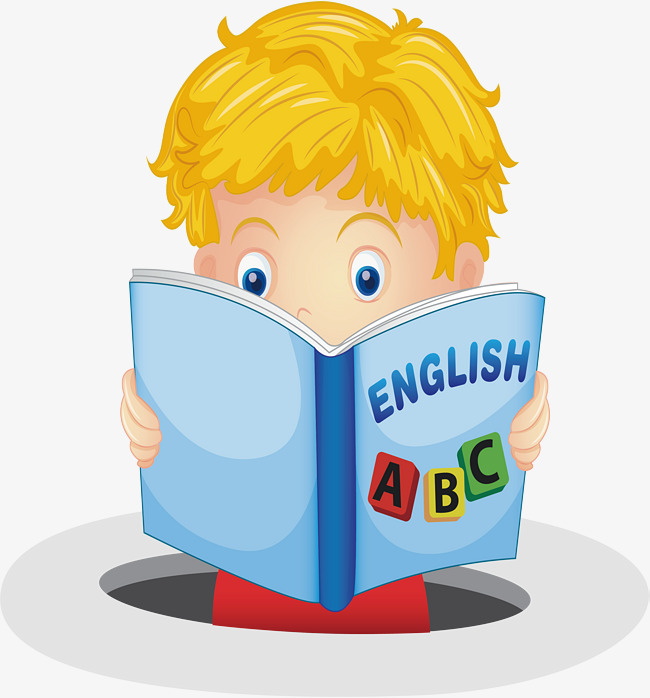 1. Un rasgo distintivo de la educación para la adaptación a la vida fue su falta de énfasis en los estándares académicos tradicionales.
3. La mayor preocupación expresada por los padres estaba enfocada en la calidad académica de los cursos.
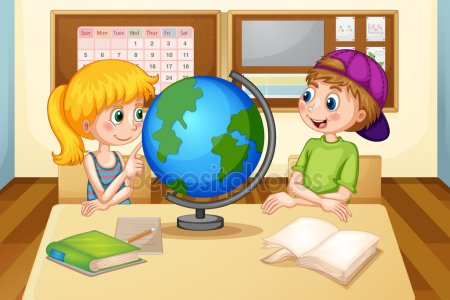 4. La junta de educación revisó la petición del Consejo de Padres y decidieron que los Conocimientos Comunes fueran opcionales.
5. La visión promovida por los educadores del ajuste a la vida de que la mayoría de los jóvenes no eran capaces de dominar un currículo académico tradicional o no tenían la capacidad intelectual para continuar con la educación superior estaba fuera de lugar
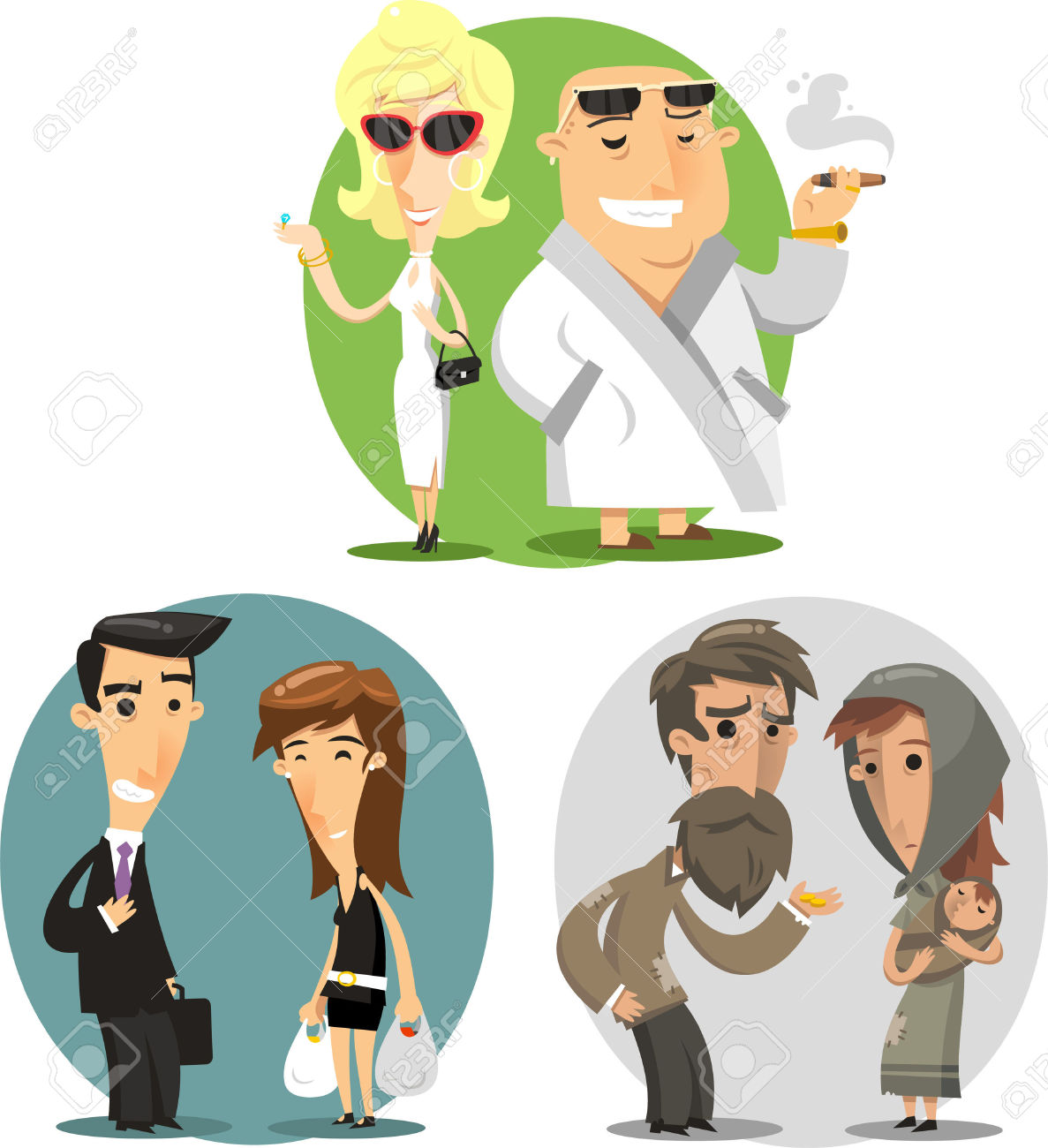 1. A pesar de la oposición a la educación adaptada a la vida, tenían dudas acerca de la utilidad de la noción de estructura como concepto organizador para las disciplinas.
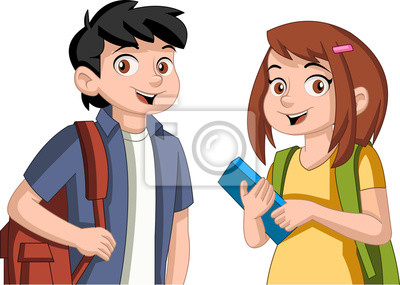 2. Se criticaba de muchas maneras a la reforma centrada en disciplinas, ya que esta fue diseñada principalmente por académicos universitarios sin experiencia en el trabajo con maestros de escuelas públicas típicas, y eran entonces implementadas por escuelas secundarias elitistas con estudiantes de alto aprovechamiento.
3. Los nuevos currículos no funcionaban al ser introducidos en escuelas públicas y eran rechazados por gran cantidad de profesores, ya que estos confiaban ampliamente en sus asentadas prácticas pedagógicas y no estaban familiarizados con tener que investigar acerca de los nuevos modelos de enseñanza.
4. Si el currículum era tan selectivo y organizado que los estudiantes dominaran la estructura de la disciplina, entonces de acuerdo con Bruner, “cualquier asignatura podía enseñarse de forma efectiva en alguna forma intelectualmente honesta a cualquier niño en cualquier etapa de su desarrollo”
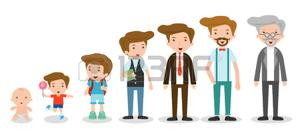 5. La popularidad de esta noción de estructura entre estos reformadores no quería decir que estos estuvieran de acuerdo en cuanto a cómo debían organizar el currículum alrededor de las disciplinas académicas.
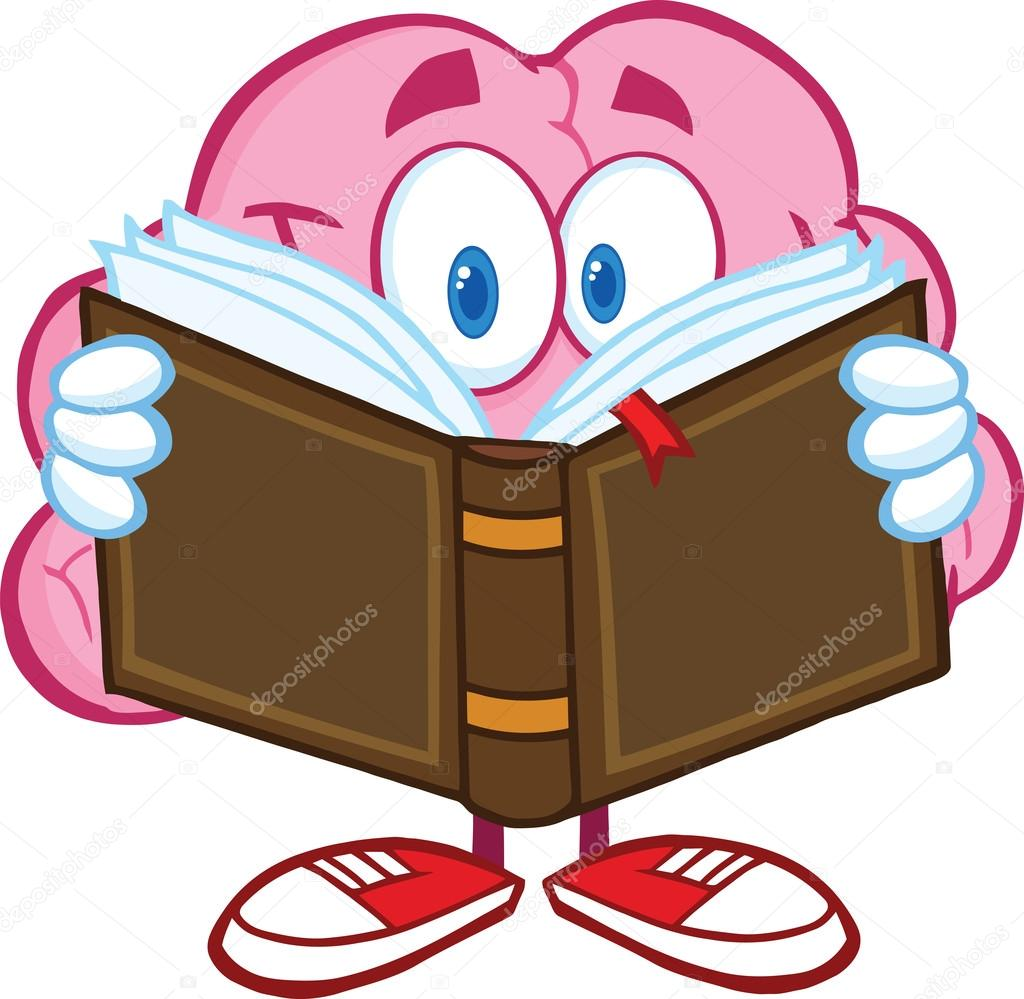 6. Los reformadores del currículum centrado en las disciplinas declaraban que su meta era el desarrollo intelectual y no el ajuste social.
7. La tarea del currículo era preparar a los estudiantes para la vida laboral y su papel de ciudadanos en el mundo
8. A finales de los 60’s Bruner planteó que el enfoque de las reformas centradas en disciplinas tenía un sentido perfecto, sin embargo se necesitaba enfocarse en utilizar la escuela para resolver los evidentes problemas de ésa época.
9. El carácter utilitario de la educación para la adaptación a la vida era evidente fueron los dilemas que los estudiantes debían enfrentar día a día en la escuela, en el hogar, y en sus comunidades
11. Si estamos tan divididos en cuanto a los propósitos para educar a los jóvenes, no es sorprendente que la cuestión de la organización curricular ha sido y continua siendo una arena para un conflicto continuo.
10. Los defensores de la reforma curricular centrada en las disciplinas, por otra parte, favorecían un currículo académico.
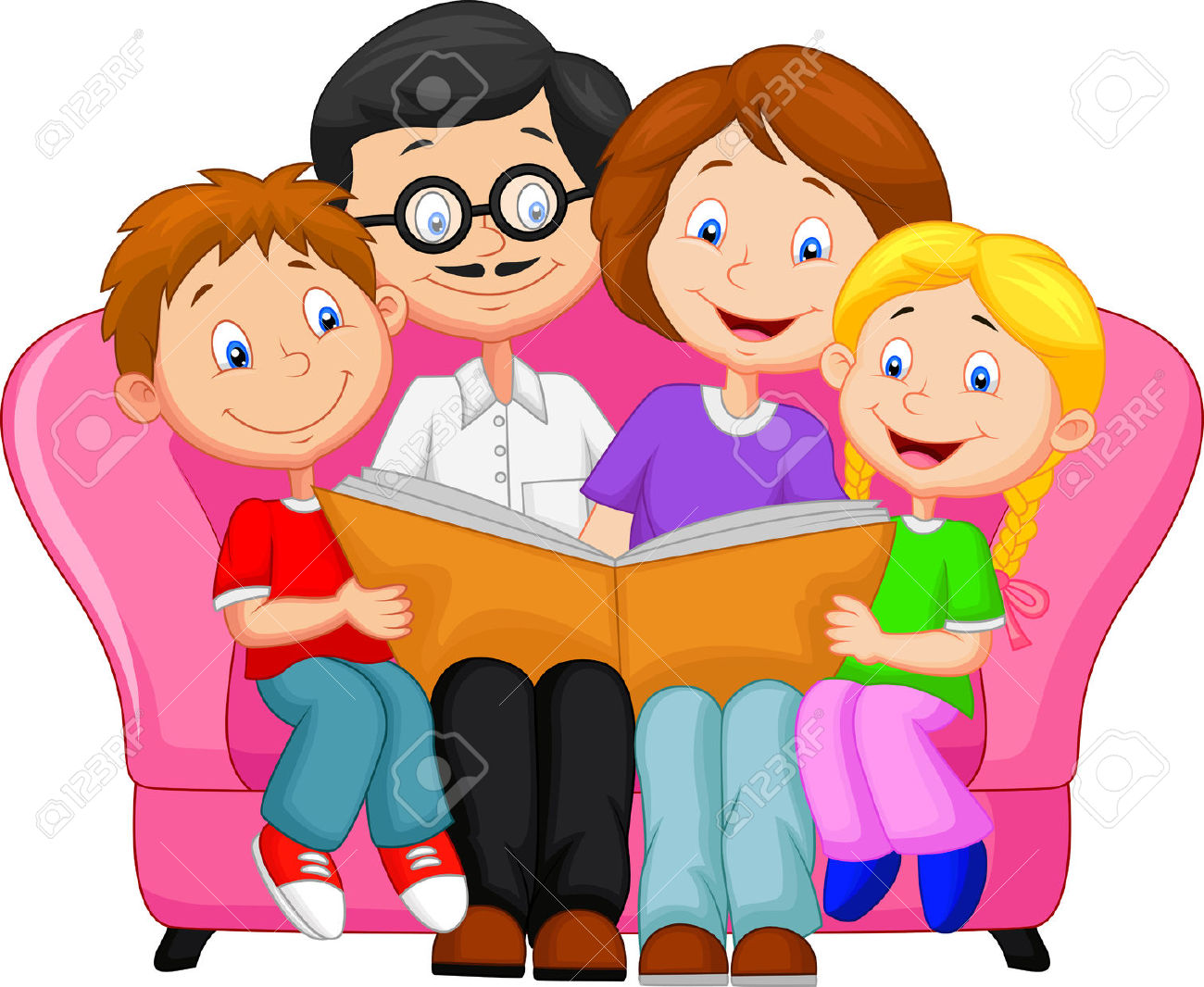 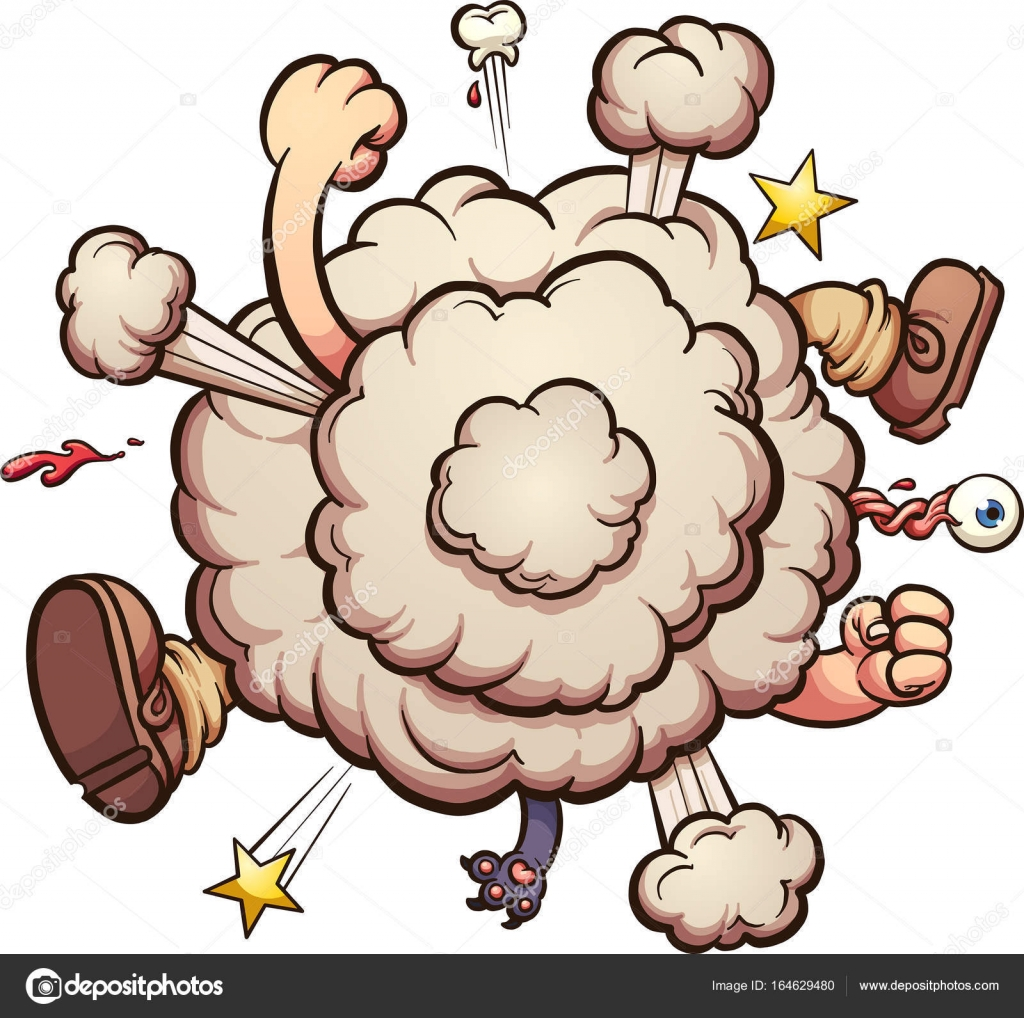 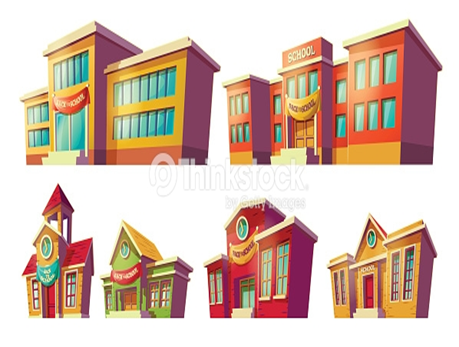 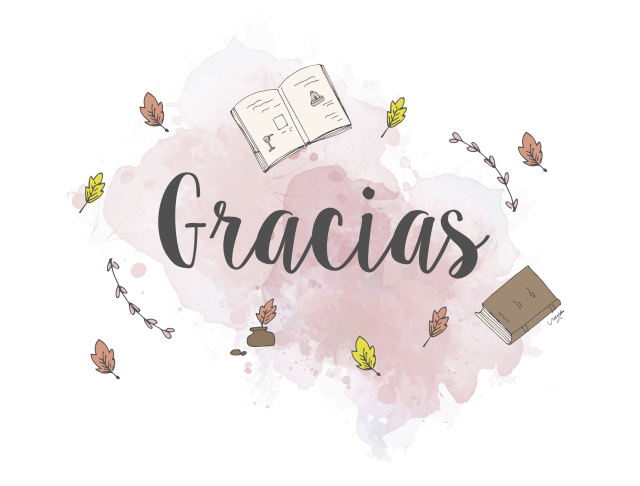